Código ANBIMA de Regulação e Melhores Práticas para a Atividade de Distribuição de Produtos de Investimentos
CÓDIGO DE DISTRIBUIÇÃO DE PRODUTOS DE INVESTIMENTOS
Direcionadores
Mudança de foco de segmento para atividade
Avanços para contratação de terceiros e canais digitais
Aprimoramentos no suitability, publicidade e conduta
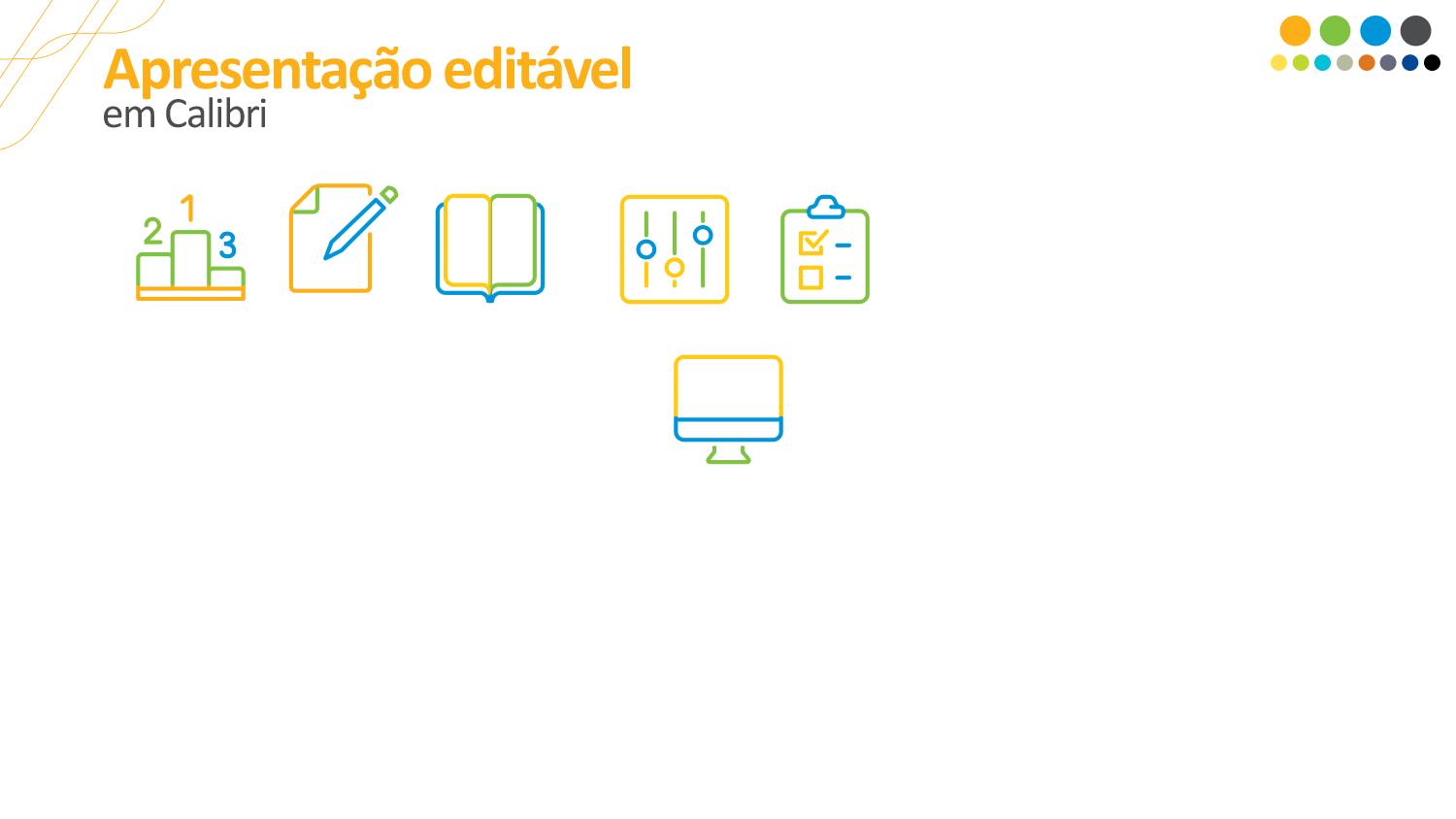 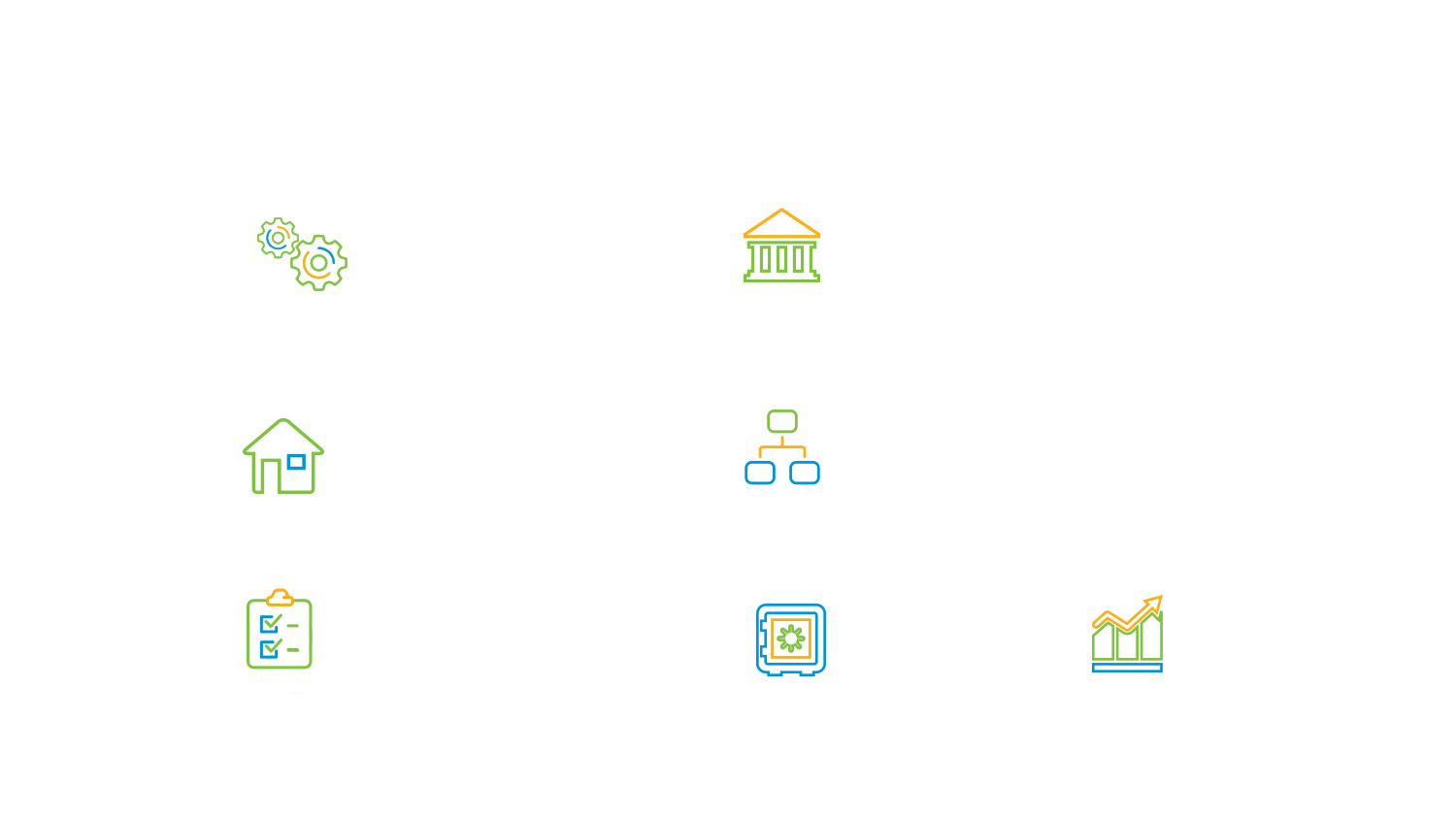 [Speaker Notes: Patrícia]
CÓDIGO DE DISTRIBUIÇÃO DE PRODUTOS DE INVESTIMENTOS
Histórico
2016
Priorização no processo de planejamento de 2017 da consolidação dos códigos de Varejo e de Private Banking, com a mudança de foco de segmento para atividade.
2017
Formação de grupo de trabalho misto com representantes dos comitês de Varejo, Private Banking, Compliance, Mercado e Tesouraria. Realização de 23 reuniões. 
Envolvimento da Frente de Distribuição: 
Aprovação do projeto;
Discussão de linhas gerais propostas pelo grupo de trabalho;
Validação dos avanços e da abrangência do novo código.
Apresentação e circulação da minuta nos comitês impactados;
Realização de dois workshops.
2018
Disponibilização de minuta em audiência pública: término em 19/fev;
Publicação do novo Código em 04/mai com entrada em vigor em 02/jan/19.
[Speaker Notes: Patrícia]
CÓDIGO DE DISTRIBUIÇÃO DE PRODUTOS DE INVESTIMENTOS
Objetivo: Alteração da estrutura dos Códigos de Varejo e Private Banking e do capítulo de distribuição do Código de Fundos de Investimento, visando a unificação e concentração da atividade de distribuição em um único código







Discussões em grupos de trabalho:

Estrutura
Private 
Suitability
Publicidade

Período de debate: 12 meses.
DE: Código ANBIMA de Regulação e Melhores Práticas para Atividade de: 
Distribuição de Produtos de Investimento no Varejo
Private Banking no Mercado Doméstico
Fundos de Investimento – capítulo de distribuição
PARA:Código ANBIMA de Regulação e Melhores Práticas para Distribuição de Produtos de Investimento
4
[Speaker Notes: Patrícia]
ABRANGÊNCIA E GOVERNANÇA
Sujeitos ao Novo Código de Distribuição
Aderentes ao Código de ART: autorizado a distribuir pela CVM
Aderentes ao Código de Distribuição: autorizado a  distribuir pelo BACEN
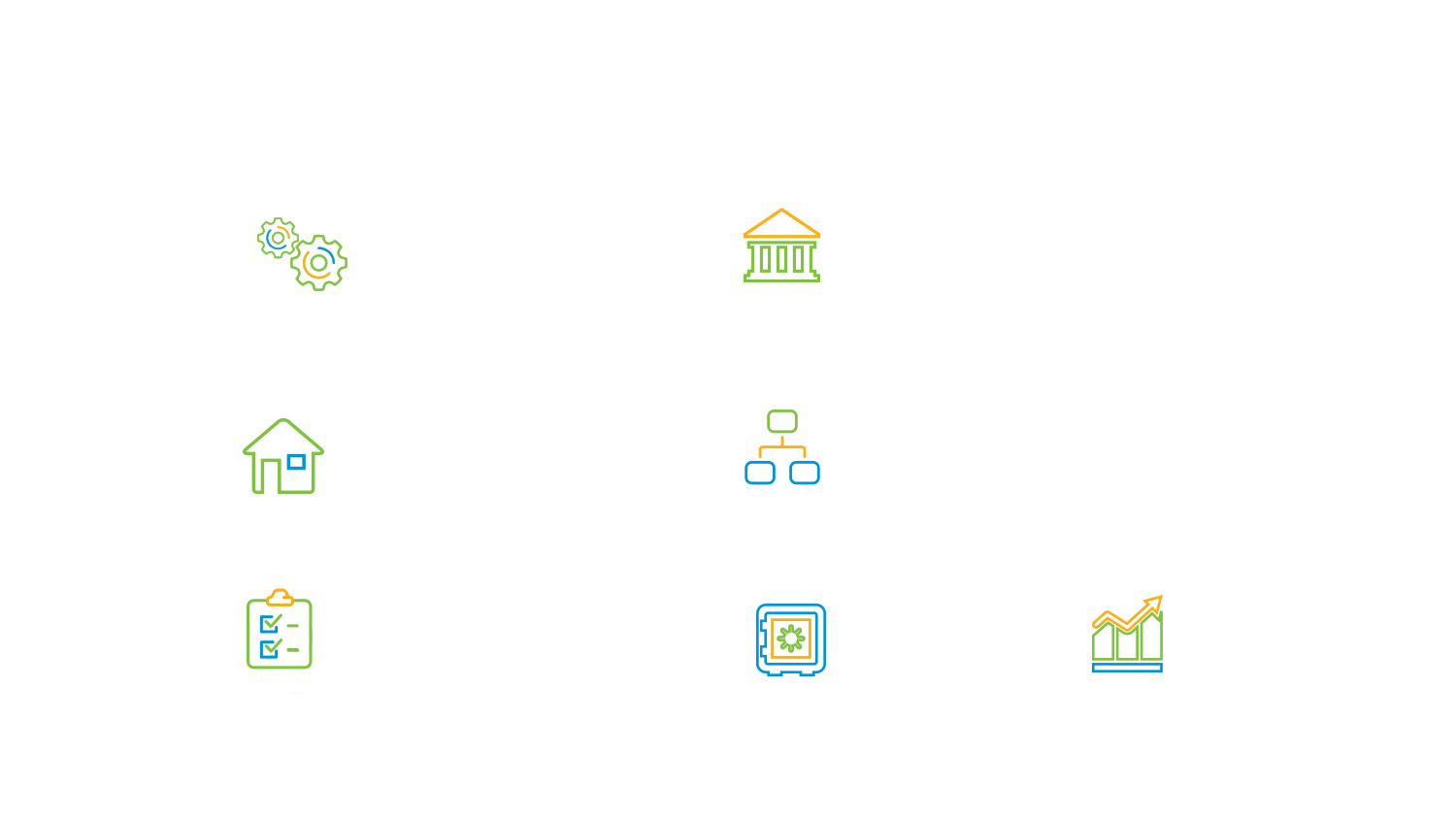 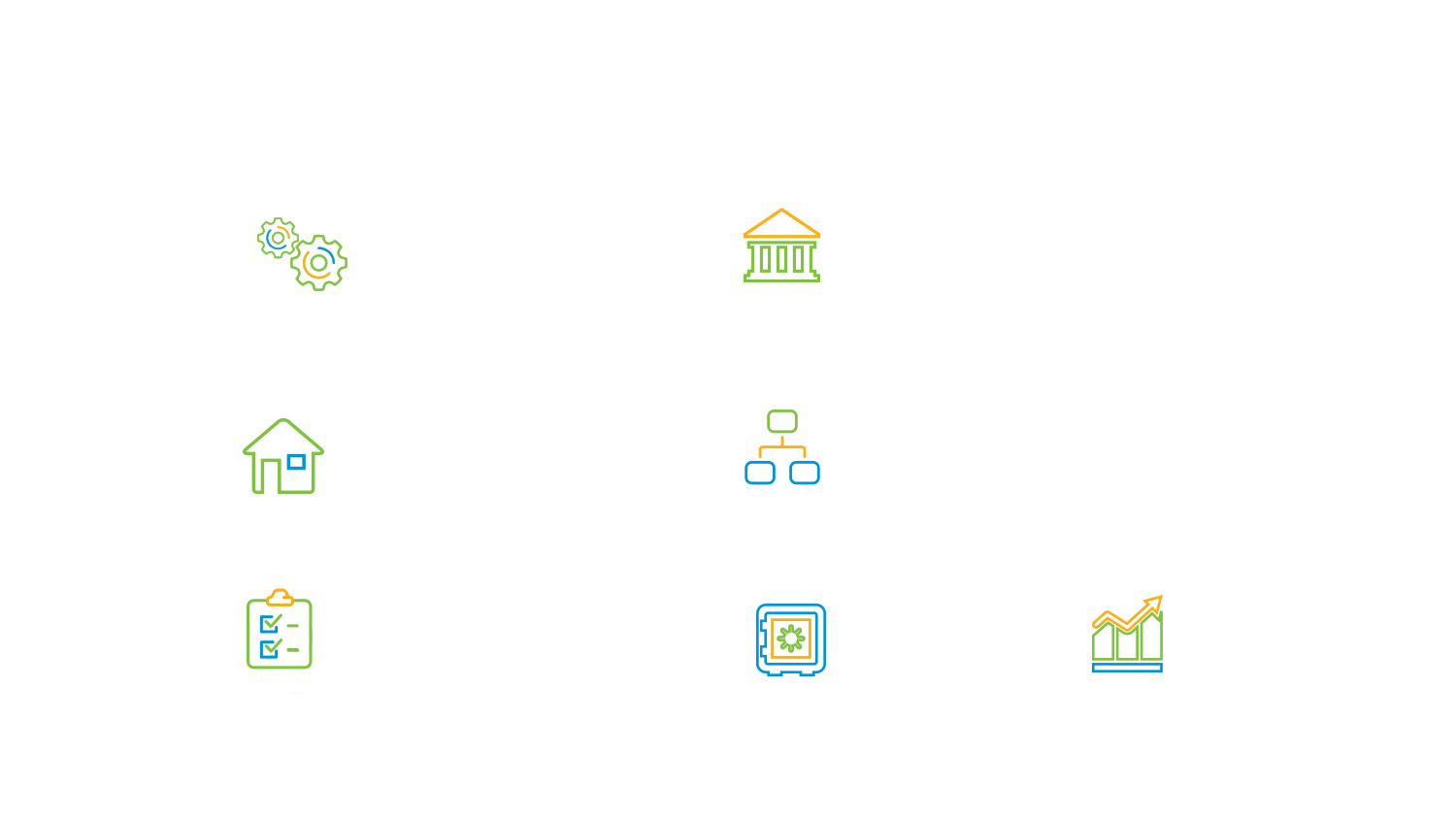 Bancos
ADM de Valores Mobiliários
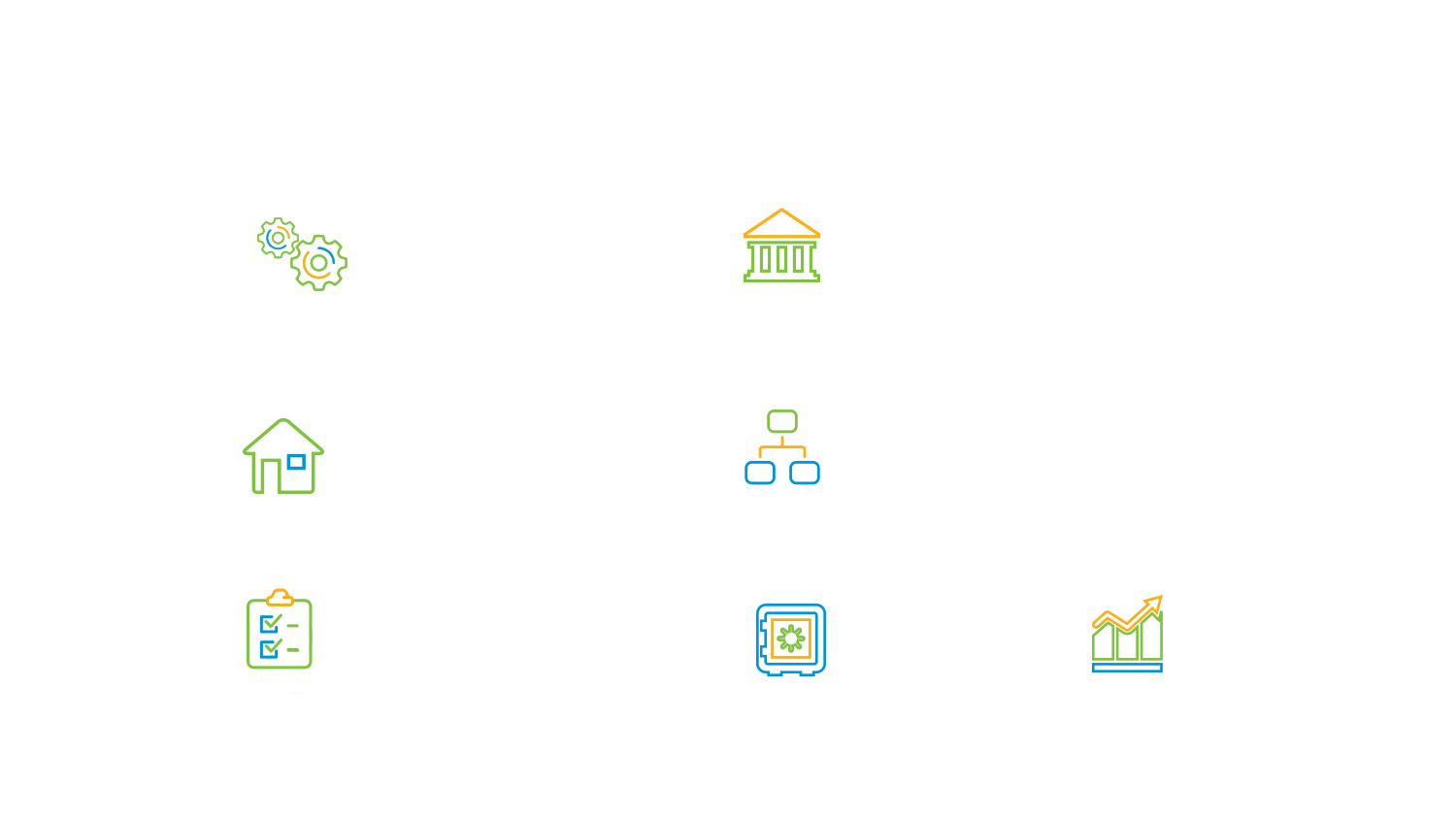 CTVM e DTVM
Comissão e Conselho de ART
Comissão e Conselho de Distribuição
5
[Speaker Notes: Guilherme]
ABRANGENCIA E GOVERNANÇA
Composição
Atribuições
Organismo
Até 2018
A partir de 2019
Orientar a área técnica 
Aprovar relatórios da área técnica
Encaminhar relatórios ao Conselho
Retroalimentação do Código
3 organismos 

Private: 9 membros
Varejo: 9 membros
Fundos: 17 membros
12 – 16 membros com representantes: varejo, private, compliance e produtos.
Conselho de Regulação e Melhores Práticas
Comissão de Acompanhamento
19 – 23 membros:
 
6-8: nomeados pela diretoria;
11-13: outras instituições;
Presidente e vice da Comissão.
Emitir Deliberações
Decidir sobre pedidos de exceção
Analisar relatórios da Comissão
Instaurar  e julgar Processos
Aprovar Termos de Compromisso
3 organismos 

Private: 12 membros
Varejo: 15 membros
Fundos: 26 membros
6
[Speaker Notes: Guilherme]
CONVÊNIO DE SUPERVISÃO CVM
Composição
Convênio de Supervisão – Fundos de Investimento
Em 2019, a supervisão da ANBIMA passará a reportar para a CVM os resultados das supervisões realizadas para indústria de fundos, dentro do escopo pré-estabelecido nos anexos do Convênio, sendo a atividade de distribuição abrangida pelo Anexo III. Com esse convênio, os seguintes benefícios podem ser observados:
Redução do custo de observância para as instituições participantes através da redução de sobreposições 
Troca de informações entre regulador e autorregulador
Coordenação mais efetiva e alinhamento de critérios e entendimentos
Anexo I: precificação
Anexo II: análise prévia pedido de registro
Anexo III: Distribuição
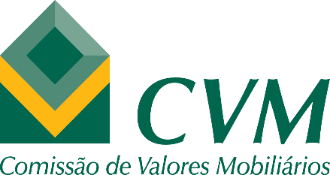 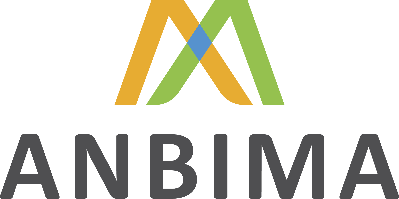 7
Para maiores informações, consultar: http://www.anbima.com.br/pt_br/eventos/webinar-de-supervisao-convenio-cvm-anbima.htm
[Speaker Notes: Guilherme]
SUPERVISÃO DE MERCADOS
Guilherme Benaderet
Superintendência de Supervisão de Mercados
(42 HC)
Assessoria Jurídica
(2HC)
LIDERANÇA OPERACIONAL
LIDERANÇAS TÉCNICAS
Soraia Barros
(9 HC)
Priscilla Sorrentino
(9 HC)
Alessandro Rigon
(20 HC)
Ofertas Públicas
Adesão e Convênio de Habilitação
Administração de Recursos de Terceiros
Registro de ativos
Distribuição de Produtos**
Gestão de Recursos de Terceiros*
Supervisão Periódica
Negociação de Ativos Financeiros
Distribuição pelo gestor
Apoio à demais supervisões
Serviços Qualificados
Certificação
*Inclui Gestão de Patrimônio **Inclui Private
[Speaker Notes: Guilherme]
CÓDIGO DE DISTRIBUIÇÃO DE PRODUTOS DE INVESTIMENTOS
Definição da Atividade de Distribuição
Oferta de Produtos de Investimento de forma individual ou coletiva, resultando ou não em aplicação de recursos, assim como a aceitação de pedido de aplicação por meio de agências bancárias, plataformas de atendimento, centrais de atendimento, canais digitais ou eletrônicos ou qualquer outro canal estabelecido para este fim
Atividades acessórias realizadas pelo Distribuidor, tais como manutenção do portfolio de investimentos e fornecimento de informações periódicas acerca dos investimentos realizados
As Instituições Participantes estão dispensadas de observar o disposto no Código, na Distribuição: 

Para União, Estados, Municípios, Distrito Federal (RPPS não entra dessa dispensa) e pessoa jurídica dos segmentos classificados como middle e corporate, segundo critérios estabelecidos pela própria instituição; e

De caderneta de poupança (exigido apenas o envio e informações para a base de dados).
9
[Speaker Notes: Luiz]
CÓDIGO DE DISTRIBUIÇÃO DE PRODUTOS DE INVESTIMENTOS
Regras Gerais, Procedimentos e Controles
Compliance e Controles Internos
Segurança e Sigilo das Informações
Segurança Cibernética
Gestão de Riscos
10
[Speaker Notes: Luiz]
CÓDIGO DE DISTRIBUIÇÃO DE PRODUTOS DE INVESTIMENTOS
Regras Gerais, Procedimentos e Controles
Compliance e Controles Internos
Segurança e Sigilo das Informações
Segurança Cibernética
Gestão de Riscos
Regras e procedimentos mínimos de compliance e controles internos para assegurar o cumprimento das regras do Código, os quais deverão:
Ser efetivos e consistentes com o porte 
Possuir divisão de atividades para evitar conflitos de interesses
Indicar procedimentos de coordenação das atividades com outras áreas
Possuir estrutura específica e independente
11
[Speaker Notes: Luiz]
CÓDIGO DE DISTRIBUIÇÃO DE PRODUTOS DE INVESTIMENTOS
Regras Gerais, Procedimentos e Controles
Compliance e Controles Internos
Segurança e Sigilo das Informações
Segurança Cibernética
Gestão de Riscos
Regras para as instituições estabelecerem mecanismos para controle de informações confidenciais, que tratem sobre:
Normas de acesso, proteção da base de dados, restrições ao uso dos sistemas, acessos remotos
Testes periódicos
Treinamento dos profissionais que tenham acesso à essas informações
12
[Speaker Notes: Luiz]
CÓDIGO DE DISTRIBUIÇÃO DE PRODUTOS DE INVESTIMENTOS
Regras Gerais, Procedimentos e Controles
Compliance e Controles Internos
Segurança e Sigilo das Informações
Segurança Cibernética
Gestão de Riscos
Inclusão de princípios para elaboração de documento formal e escrito regras e procedimentos de segurança cibernética:
Avaliação de riscos
Ações de proteção e prevenção
Descrição dos mecanismos de supervisão para cada risco identificado
Criar um plano de resposta a incidentes
Indicação de responsável para responder as questões de segurança cibernética
13
[Speaker Notes: Luiz]
CÓDIGO DE DISTRIBUIÇÃO DE PRODUTOS DE INVESTIMENTOS
Regras Gerais, Procedimentos e Controles
Compliance e Controles Internos
Segurança e Sigilo das Informações
Segurança Cibernética
Gestão de Riscos
Regras de gestão de risco para identificar, mensurar, avaliar, supervisionar, controlar e mitigar os riscos atribuídos a atividade. 
Sistemas, rotinas e procedimentos
Avaliação periódica
Processos e controles
Papéis e responsabilidades
Segregação de atividades
14
[Speaker Notes: Luiz]
CÓDIGO DE DISTRIBUIÇÃO DE PRODUTOS DE INVESTIMENTOS
Regras para contratação de terceiros
As Instituições Participantes podem contratar, quando aplicável e sem prejuízo de suas responsabilidades, terceiros devidamente habilitados e autorizados para distribuir seus Produtos de Investimento e/ou prestar suporte à atividade de Distribuição de Produtos de Investimento.
Regras Gerais
Supervisão Baseada em Risco
Agente Autônomo de Investimentos
15
[Speaker Notes: Fabio]
CÓDIGO DE DISTRIBUIÇÃO DE PRODUTOS DE INVESTIMENTOS
Regras para contratação de terceiros
Regras Gerais
Supervisão Baseada em Risco
Agente Autônomo de Investimentos
Regras e procedimentos para seleção, contratação e supervisão dos terceiros contratados;
Questionário de Due Diligence;
Contrato de prestação de serviços;
Deveres do contratante;
Envio de relatório anual à ANBIMA, contendo informações dos terceiros contratados e da distribuição por eles realizada.
16
[Speaker Notes: Fabio]
CÓDIGO DE DISTRIBUIÇÃO DE PRODUTOS DE INVESTIMENTOS
Regras para contratação de terceiros
Regras Gerais
Supervisão Baseada em Risco
Agente Autônomo de Investimentos
Supervisão Baseada em Riscos para contratação/supervisão de terceiros devendo  implementar e manter em documento formal e escrito metodologia com o objetivo de garantir que as medidas de supervisão, prevenção ou mitigação sejam proporcionais aos riscos identificados.

Os terceiros contratados para distribuição, não aderentes ao Código de Distribuição, devem ser classificados com o maior risco (essa regra se aplica apenas àqueles terceiros que podem se associar ou aderir ao Código).
17
[Speaker Notes: Fabio]
CÓDIGO DE DISTRIBUIÇÃO DE PRODUTOS DE INVESTIMENTOS
Regras para contratação de terceiros
Regras Gerais
Supervisão Baseada em Risco
Agente Autônomo de Investimentos
Adicionalmente às regras para contratação de terceiros, a instituição deverá observar os limites de atuação do AAI.
18
[Speaker Notes: Fabio]
CÓDIGO DE DISTRIBUIÇÃO DE PRODUTOS DE INVESTIMENTOS
Envio do relatório anual
Relatório anual de terceiros contratados: as Instituições Participantes devem enviar para a ANBIMA, até o último dia útil do mês de março, a relação de todos os terceiros contratados para Distribuição de Produtos de Investimento mantidos sob contrato em 31/12 do ano calendário anterior, incluindo: 


Nome e CNPJ/CPF do terceiro contratado;
Tipo de terceiro contratado (AAI, cooperativas, dentre outros); 
Data de sua contratação; 
Relação dos Produtos de Investimento distribuídos pelo terceiro contratado, sendo necessário, para este item, separar por Produto de Investimento e por valor total aplicado; e 
No caso de AAI, deve ser inclusa, também, a quantidade de investidores que efetuaram aplicação ou resgaste.
IMPORTANTE
O relatório estabelecido pela regra atual, exige o envio apenas dos AAIs contratados e rescindidos durante o ano. A partir de 2019, as informações reportadas no relatório abrangerão todos os terceiros contratados para a atividade de distribuição, com contrato ativo em 31/12 do ano anterior (data base).
19
[Speaker Notes: Fabio]
CÓDIGO DE DISTRIBUIÇÃO DE PRODUTOS DE INVESTIMENTOS
Publicidade
Material Publicitário
Disposições Gerais
Material Técnico
Comparações e Simulações
20
[Speaker Notes: Luiz]
CÓDIGO DE DISTRIBUIÇÃO DE PRODUTOS DE INVESTIMENTOS
Publicidade
Disposições Gerais
Material Publicitário
Regras gerais de conduta e transparência para a publicidade de produtos de investimentos.
21
[Speaker Notes: Luiz]
CÓDIGO DE DISTRIBUIÇÃO DE PRODUTOS DE INVESTIMENTOS
Publicidade
Disposições Gerais
Material Publicitário
Nova definição, excluindo e necessidade de constar todos os avisos obrigatórios do Código.
Em casos de divulgação de rentabilidade, deverá constar no mínimo o nome do emissor e carência
Obrigatoriedade de direcionamento para o material técnico, onde deverá constar todas as informações sobre o produto
22
[Speaker Notes: Luiz]
CÓDIGO DE DISTRIBUIÇÃO DE PRODUTOS DE INVESTIMENTOS
Publicidade
Material Publicitário
Disposições Gerais
Material Técnico
Material que tem por objetivo dar suporte técnico a uma decisão de investimento, devendo conter informações mínimas. 
Estratégia, público-alvo, carência, emissor, tributação, riscos e outros
23
[Speaker Notes: Luiz]
CÓDIGO DE DISTRIBUIÇÃO DE PRODUTOS DE INVESTIMENTOS
Publicidade
Material Publicitário
Disposições Gerais
Material Técnico
Comparações e Simulações
Comparações de produtos: Instituição pode realizar comparação de produtos, 
desde que sejam da mesma natureza ou similares.  

Simulações: as simulações devem ser realizadas apenas para produtos já existentes, devendo estar disposto, de forma clara, os critérios como taxas, tributação, custos e períodos. Não é permitida a divulgação de rentabilidade ou série histórica de desempenho que combine dados históricos reais com simulações. 
Tanto as comparações como as simulações apenas podem ser realizadas nos materiais técnicos.
24
[Speaker Notes: Luiz]
CÓDIGO DE DISTRIBUIÇÃO DE PRODUTOS DE INVESTIMENTOS
Diretriz para comparação de produtos em publicidade
Objetivo e Abrangência:
Todos os produtos, incluindo Fundos de Investimento, quando da realização de uma comparação. Para os Fundos de Investimento, no exercício da atividade de distribuição, as regras dessa diretriz prevalecem em relação às regras de comparação estabelecidas pelo Código de Administração de Recursos de Terceiros.

Regras para Comparação:
Publicidade Destinada ao Público em Geral: a comparação pode ser feita com produtos de investimento da Mesma Natureza.

Publicidade Destinada a um Público Específico: a comparação pode ser feita com produtos investimento da mesma natureza ou  similares. 

A Diretriz ainda traz ouras regras como, por exemplo, as informações mínimas que deverão acompanhar as comparações, vedações, regras para comparações de fundos etc.

Para fins desta diretriz, não são considerados comparativo de Produtos de Investimento as ferramentas digitais de busca e pesquisa utilizadas pelo investidor para comparação entre Produtos de Investimento.
25
[Speaker Notes: Luiz]
CÓDIGO DE DISTRIBUIÇÃO DE PRODUTOS DE INVESTIMENTOS
Distribuição de Produtos de Investimentos
Regras Gerais
Canais Digitais
Private
26
[Speaker Notes: Fabio]
CÓDIGO DE DISTRIBUIÇÃO DE PRODUTOS DE INVESTIMENTOS
Distribuição de Produtos de Investimentos
Regras Gerais
Canais Digitais
Private
Divulgação de Informações via site
Regras e procedimentos para conheça seu cliente
Regras e procedimentos para Suitability
27
[Speaker Notes: Fabio]
Suitability
Diretriz – novas regras
Classificação do Investidor:
As Instituições Participantes deverão utilizar, no mínimo, três perfis, com as seguintes características: 

Perfil 1: baixa tolerância a risco e prioriza investimentos com liquidez; 
Perfil 2: média tolerância a risco, busca a preservação do capital no longo prazo, com disposição a destinar parte dos recursos a investimentos de maior risco; e 
Perfil 3: tolerância a risco e aceita potenciais perdas em busca de maiores retornos.

Classificação dos Produtos:
As Instituições devem possuir metodologia, escrita, para classificação dos riscos do seus produtos, devendo considerar os riscos de crédito, mercado e liquidez. Os produtos devem ser classificados em uma escala contínua de 0,5 a 5, ou equivalente.

Para os fundos de investimento, deve-se observar a escala de risco já estabelecida pelo Código de ART.

A Diretriz dispõe uma tabela que serve como referencia para as instituições classificarem seus produtos. Poderão ser realizadas classificações diferentes da tabela, com base em metodologia própria da instituição que  deve ser fundamentada.
28
[Speaker Notes: Fabio]
Suitability
Diretriz – novas regras
Adequação dos Investimentos: é recomendável que as Instituições Participantes, caso utilizem a metodologia de adequação dos Produtos de Investimento individualmente ao perfil do investidor, sigam as orientações a seguir: 

Para os investidores classificados no perfil 1: recomendar apenas Produtos de Investimentos cuja pontuação de risco seja igual ou inferior a um; e
Para os Investidores classificados no perfil 2: recomendar apenas Produtos de Investimentos cuja pontuação de risco seja igual ou inferior a três.

Caso a Instituição Participante utilize a metodologia de adequação por portfólio do investidor, é recomendável que o cálculo ponderado dos pontos de risco dos Produtos de Investimento que compõem o portfólio de cada investidor seja compatível com os itens anteriores.

Categoria de Ativo: as seguintes categorias de produtos foram estabelecidas. Dessa forma, quando da coleta das declarações expressas de inadequação, ausência ou desatualização do perfil, as Instituições deverão coletar uma declaração para cada categoria descrita abaixo:
29
[Speaker Notes: Fabio]
Suitability
Diretriz – novas regras
Produtos que apresentarem, cumulativamente, pelo menos, 3 das seguintes características:
Ausência de liquidez, barreiras complexas ou elevados encargos para saída; 
Derivativos intrínsecos ao Produto de Investimento; 
Incorporação de riscos e características de dois ou mais instrumentos financeiros de diferente estrutura e natureza sob a aparência de um instrumento financeiro único; e
Metodologia de precificação específica que dificulte a avaliação do preço pelo investidor
30
[Speaker Notes: Fabio]
Suitability
Diretriz – novas regras
Laudo Anual de Suitability: anualmente, as instituições devem enviar, até o último dia do mês de março, laudo descritivo, contendo as informações referentes ao processo de suitability do ano anterior.

A nova diretriz traz a seguinte mudança para a elaboração do Laudo:
31
[Speaker Notes: Fabio]
CÓDIGO DE DISTRIBUIÇÃO DE PRODUTOS DE INVESTIMENTOS
Distribuição de Produtos de Investimentos
Regras Gerais
Canais Digitais
Private
Procedimentos específicos para disponibilização de senhas e trilhas de auditoria das operações realizadas pelo cliente.
32
[Speaker Notes: Fabio]
CÓDIGO DE DISTRIBUIÇÃO DE PRODUTOS DE INVESTIMENTOS
Distribuição de Produtos de Investimentos
Regras Gerais
Canais Digitais
Private
Clientes com capacidade financeira de, no mínimo,  três milhões, e prestação cumulativas dos serviços abaixo: 
Proposta de portfólio de produtos e serviços exclusivos para seus clientes;
Planejamento financeiro, incluindo, mas não se limitando a:
Análises e soluções financeiras e de investimentos específicas para cada cliente, observada a regulação aplicável; e
Constituição de veículos de investimento em parceria com Gestores de Recursos autorizados que podem ser exclusivos, reservados e personalizados segundo as necessidades e o perfil de cada cliente.
IMPORTANTE
No novo Código, a atividade de Private não será restrita à instituições bancárias. Dessa forma, todas as Instituições Participantes que desempenharem a atividade descrita acima estarão sujeitas, automaticamente, ao Capítulo de Private. 
As instituições que passarem a realizar a atividade de Private após sua adesão ao Código, devem comunicar à ANBIMA previamente ao início da atividade.
33
[Speaker Notes: Luiz]
CÓDIGO DE DISTRIBUIÇÃO DE PRODUTOS DE INVESTIMENTOS
Distribuição de Produtos de Investimentos
Regras Gerais
Canais Digitais
Private
Caso o distribuidor preste serviços que classifique como “Private”, deverá cumprir com regras adicionais.
Ter em sua estrutura:
Um estrategista de investimentos
Um economista
Um profissional responsável pela análise de risco de mercado e de crédito dos produtos recomendados
75% dos gerentes de relacionamento certificados pelo CFP.
34
[Speaker Notes: Luiz]
CÓDIGO DE DISTRIBUIÇÃO DE PRODUTOS DE INVESTIMENTOS
Anexo I
O anexo de Distribuição de Fundos estabelece regras adicionais especificas para FI 555, FIDC, FII e Fundos de Índice.
Distribuição de Fundos
Seção exclusiva, no site da instituição, com informações mínimas dos Fundos de Investimento, cuja distribuição independe e prévio registro na CVM, dispensados os fundos constituídos sob forma de condomínio fechado ou que sejam exclusivos ou reservados;
Responsabilidade do distribuidor de disponibilizar aos investidores os documentos obrigatórios dos fundos;
Regras relacionadas à distribuição por conta e ordem.
35
[Speaker Notes: Fabio]
MIGRAÇÃO
As Instituições Participantes dos Códigos de Private Banking, Varejo e do capítulo de distribuição do Código de Fundos autorizadas pelo BACEN, serão migradas para o Código de Distribuição, conforme  fluxo abaixo:
36
[Speaker Notes: Fabio]
CÓDIGO DE DISTRIBUIÇÃO DE PRODUTOS DE INVESTIMENTOS
Sistema de Supervisão de mercados - SSM
Código de Distribuição
1º nível: Código
Distribuição de Produtos de Investimentos (exceto fundos)
Distribuição de Fundos
Private
2º nível: atividades
Usuários do Código de Varejo
Usuários do Capítulo de Distribuição de Fundos
Usuários do Código de Private Banking
As demandas em aberto nos Códigos de Varejo e Private e no capítulo de Distribuição de Fundos serão respondidas e encerradas, mas não serão abertas novas demanda nesses Códigos a partir de 2019.
A manutenção ao cadastro de usuários nesses Códigos será continuada para que as instituições mantenham acesso ao histórico.
Acesso ao histórico
[Speaker Notes: Fabio]
CÓDIGO DE DISTRIBUIÇÃO DE PRODUTOS DE INVESTIMENTOS
Dúvidas
?
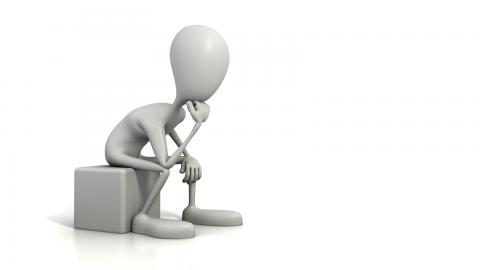 38
Rio de Janeiro
Av. República do Chile, 230  13º andar
20031-170  Rio de Janeiro  RJ  Brasil
+ 55 21 3814 3800
São Paulo
Av. das Nações Unidas, 8.501  21º andar
05425-070  São Paulo  SP  Brasil
+ 55 11 3471 4200